在家进行体能活动（小学篇）健体舞
教育局课程发展处体育组
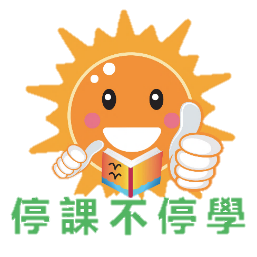 1
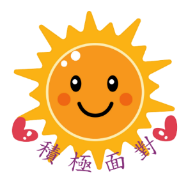 前言
卫生署指出，由童年开始至成年阶段，恒常参与体能活动对健康有莫大裨益，包括可增强体适能，如心肺适能和肌肉力量、减少身体脂肪、降低患上癌症、心血管疾病和糖尿病的风险、促进骨骼健康，以及提升抗逆力和减少抑郁症状等。此外，保持健康生活模式，可增强身体抵抗力。
教育局课程发展处制作了一系列网上教学资源供教师参考，鼓励学生在家进行适量的个人体适能活动，家长应从旁协助或一同参与。这不但有助促进亲子关系，更可维持良好的身体状态，实践健康的生活方式。
2
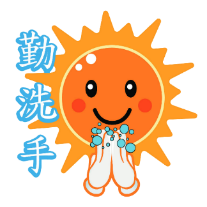 安全措施
进行活动前，应确保地面平坦干爽；安排足够及安全的活动空间；确保用具合适及稳健安全；
    并保持室内空气流通。
避免于太饱或太饿时进行运动，更不应空腹进行运动。
注意个人的健康及身体状况，并考虑是否适宜进行活动。
进行活动前，应有足够的热身活动；活动后，亦要进行适合的缓和活动。
因应个人的健康及体能状态，选择适合自己的活动强度#、时间及次数。
建议由初阶活动开始，循序渐进地提升难度。
保持呼吸，不应闭气。
进行活动时切勿对邻居造成影响。
活动后要补充适量的水分，注意个人卫生及保持身体清洁。
# ：活动强度可分低、中、剧烈强度。低强度： 是指一些简单、轻量，可以应付自如的体能活动。中强度： 指做这些活动的时候，呼吸和心跳稍为加快及轻微流汗但不觉辛苦（例如 仍然可以交谈自如）。剧烈强度： 指做这些活动的时候，呼吸急速、心跳好快及大量流汗，觉得辛苦（例如 不能够交谈自如或感觉困难）。
3
学与教资源 – 健体舞
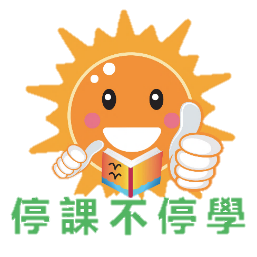 4
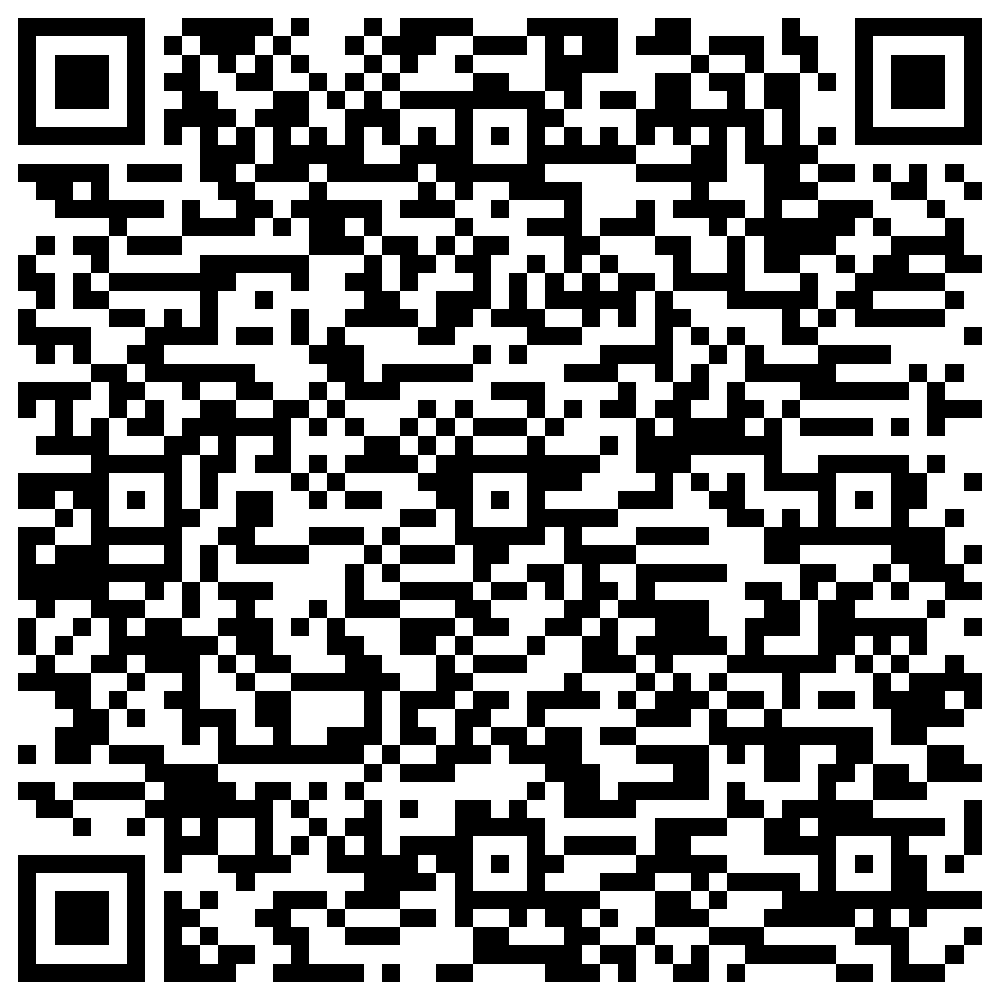 热身
https://apps.hkedcity.net/media/play/playVideo_responsive.php?vFileID=78521&vLang=chi&videoUrl=cb7e2db2e5e7489f0e79165df0e5949cbe16b8c4e354ef1d1f5feb0868512c55e6a0ee9d7310c1726b54248b5f597c5c3188cbc2f136bbc4d1856ab209f0ce77
使用方法：
为照顾学习多样性，片中各人的动作略有不同，可先看影片，再按能力选择适合自己的舞步作热身。
亦可因应自己的能力逐一挑战，更可加入自创舞步动作。
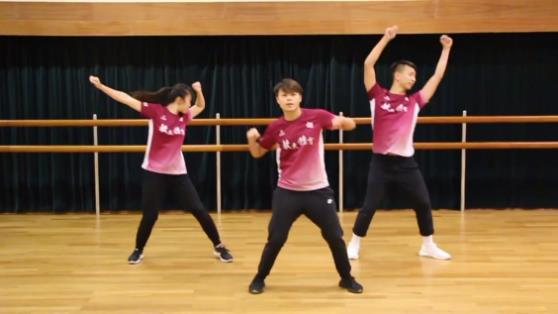 (可点击上图，进入相关网页以便浏览热身舞步)
5
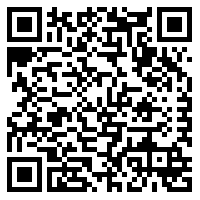 健体舞--单动作
http://www.hkpfa.org.hk/CustomPage/paragraphGroup.aspx?ct=customPage&webPageId=106&pageId=144&nnnid=111

使用方法：
可先分别练习上肢、下肢及其他肢体的单动作
熟练后，跟随「串连健体舞示范--单人」完成整套舞步动作
继而可尝试组合其他上肢/下肢动作，组成新舞步动作加入串连健体舞中
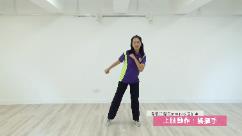 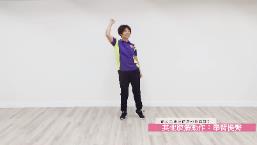 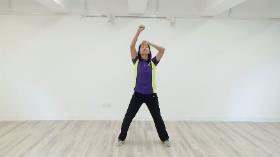 6
交替前推手
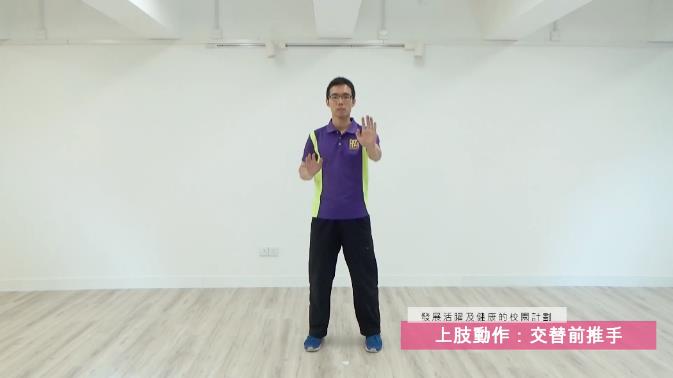 变化：
方向
对称2与不对称
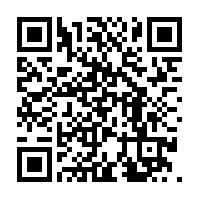 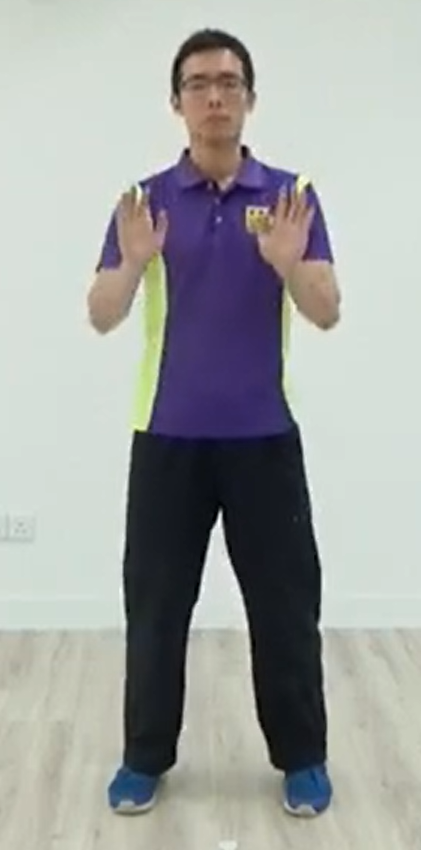 注2：「对称」为左右两边动作相同
7
提踵肩推举
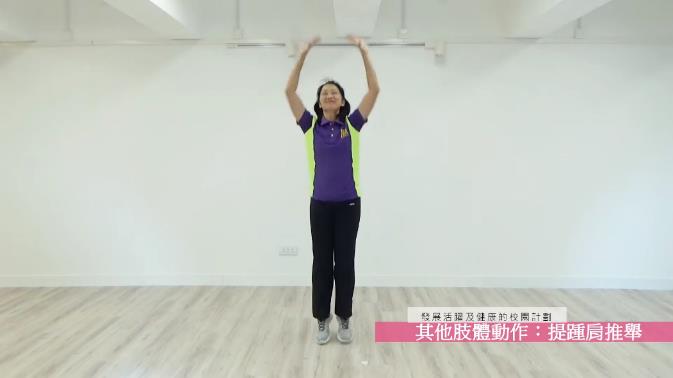 提示：
弹跳时脚跟不能着地
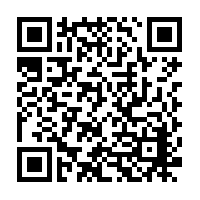 8
胸内收
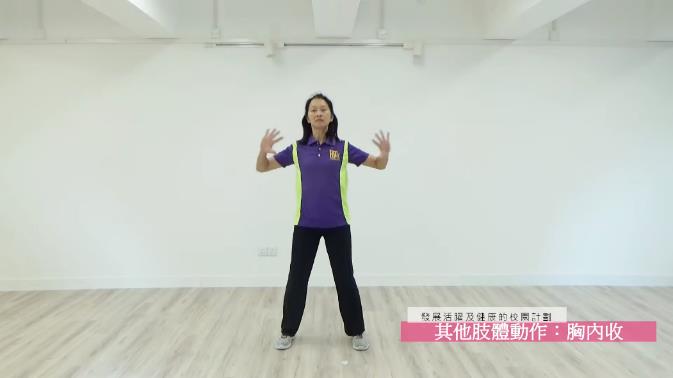 准备动作：
挺胸
提示：
保持呼吸畅顺
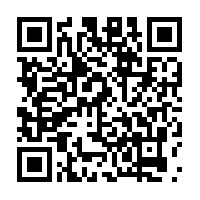 9
摇摆手
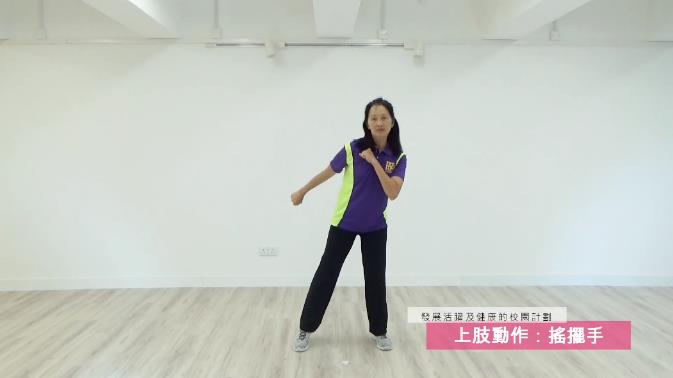 提示：
身体稍稍向前倾
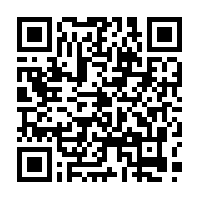 10
交叉伸臂
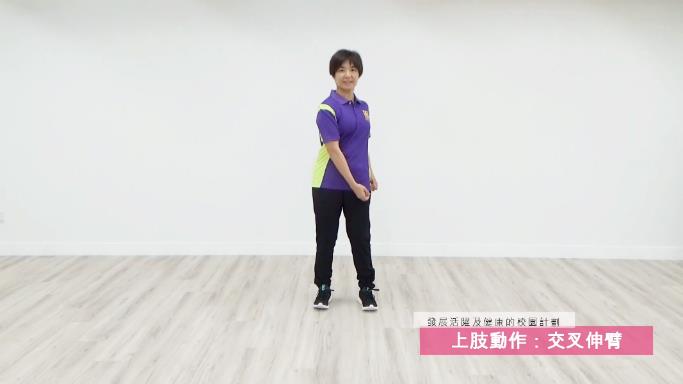 变化：
方向
对称与不对称
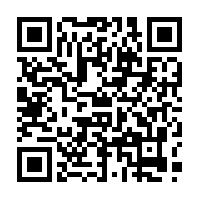 11
划船手
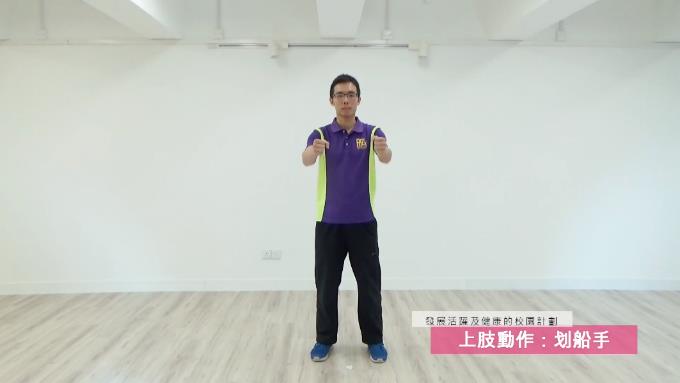 提示：
手臂向后拉时挺胸
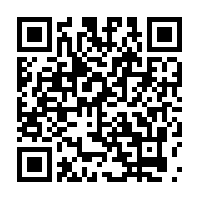 12
合并步
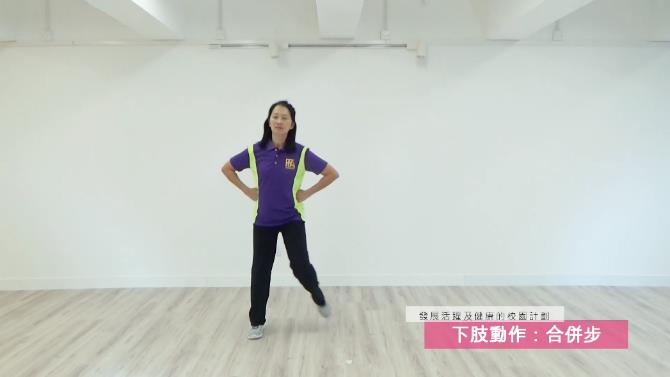 变化：
方向
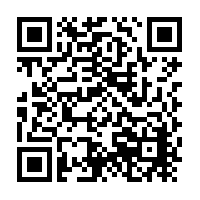 13
举臂提臀
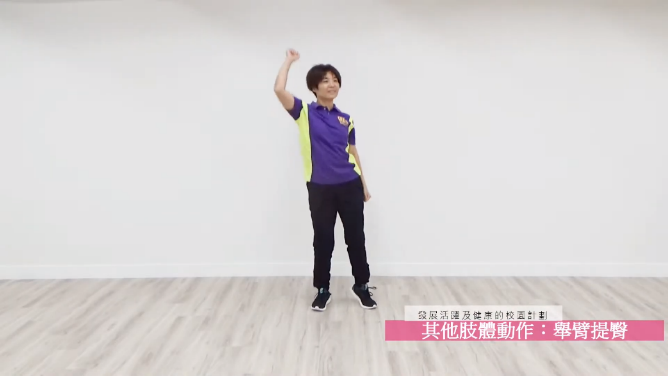 提示：
寛部有节奏地摆动
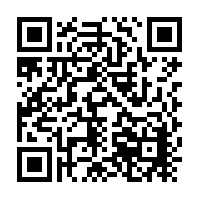 14
健体舞--串连
串连示范：健体舞（单人）

共有三个等级，可按能力跟着合适的等级一起做，并逐一挑战。
单人I
单人II
单人III
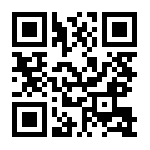 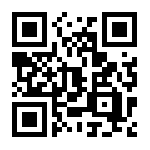 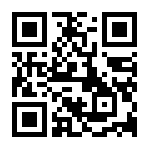 15
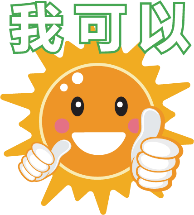 世界卫生组织建议，5-17岁儿童及青少年每天应累积最少60分钟中等强度至剧烈强度的体能活动。为自己定立清晰的目标，你一定做得到!
16